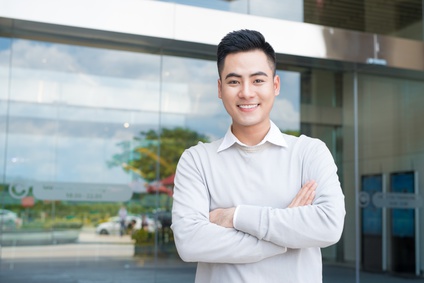 Mehdi YEN
Contatti
000 111 333
Esperienza
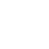 000 222 444
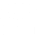 name@mail.com
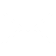 2010 - 2014
Società 
Posizione 

Lorem ipsum dolor sit amet, consectetur adipiscing elit. Morbi tristique sapien nec nulla rutrum imperdiet. Nullam faucibus augue id velit luctus maximus.
12 Street Name, Roma
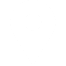 LOGO
Profilo
Lorem ipsum dolor sit amet, consectetur     adipiscing elit. Morbi tristique sapien nec nulla rutrum imperdiet. Nullam faucibus augue id velit luctus maximus.
2010 - 2014
Società 
Posizione 

Lorem ipsum dolor sit amet, consectetur adipiscing elit. Morbi tristique sapien nec nulla rutrum imperdiet. Nullam faucibus augue id velit luctus maximus.
LOGO
Competenze
Professionale
2010 - 2014
Società 
Posizione 

Lorem ipsum dolor sit amet, consectetur adipiscing elit. Morbi tristique sapien nec nulla rutrum imperdiet. Nullam faucibus augue id velit luctus maximus.
Microsoft Office
LOGO
InDesign
PHP MySQL
Google GA
2010 - 2014
Società 
Posizione 

Lorem ipsum dolor sit amet, consectetur adipiscing elit. Morbi tristique sapien nec nulla rutrum imperdiet. Nullam faucibus augue id velit luctus maximus.
Lingue
LOGO
Inglese
Francese
Spagnolo
Formazione
Personalità
2014
Università – Laurea 
Lorem ipsum dolor sit amet, consectetur adipiscing elit.
Creativo
Serio
Organizzato
2014
Università – Laurea 
Lorem ipsum dolor sit amet, consectetur adipiscing elit.
Innovatore